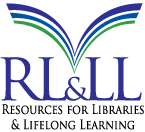 Vickie Long, WISCAT Outreach & Technical Support
WISCAT
Manitowoc Calumet Library System
17 November 2011
Patron-Initiated Requesting
Considerations
Make available to some or all patrons?
Individual user accounts or generic (guest)?
Mediated or unmediated requesting?

Functionality 
ILL request tracking
Patron Email notification
Option to make Library Card required in ILL request

Instruction
Staff training
Guides to customize for patron use
Open Requesting
OPTION 1:
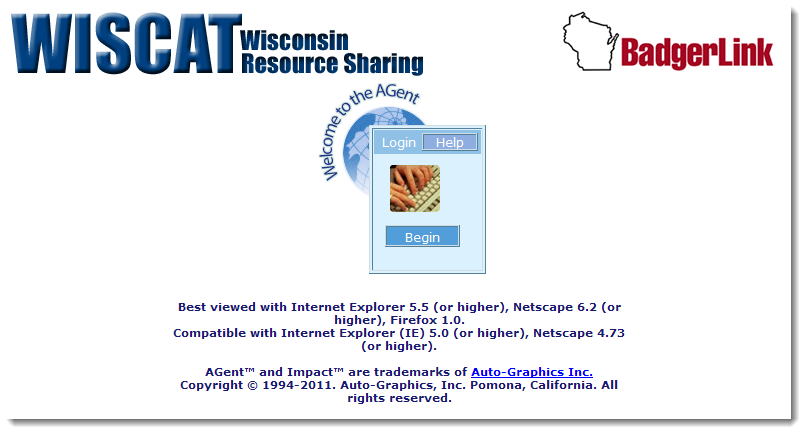 Allow Request Submission
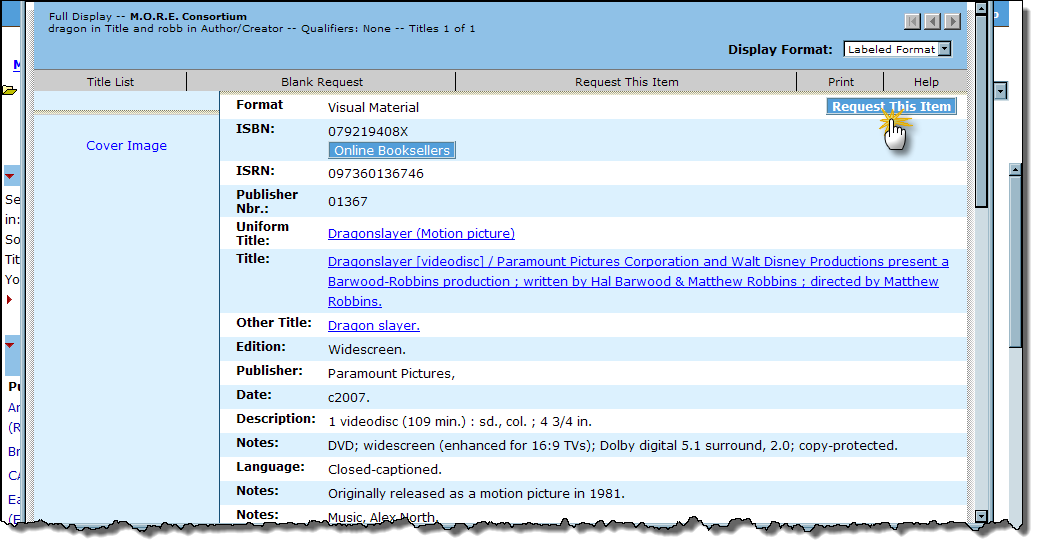 [Speaker Notes: • Patron Groups lets you create one or more groups to which users may be assigned for accessing
resources. Access to specific resources can be limited to only those users associated with a given group.
Linking Resources to Patron Groups is accomplished through the PAC Administration module.]
Login Requesting
OPTION 2:
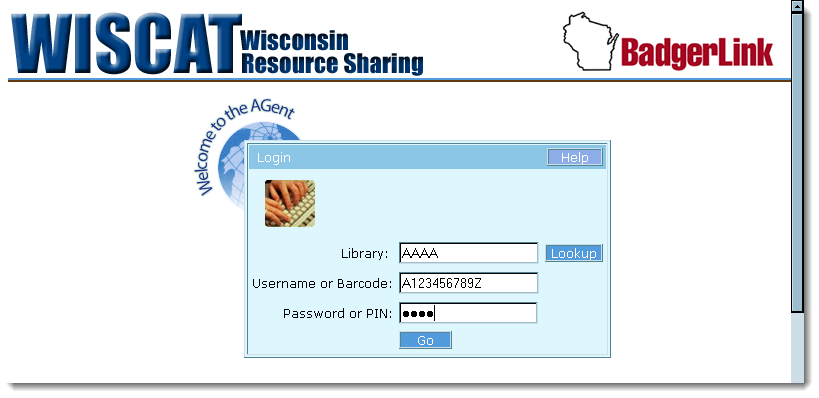 Staff createsIndividual Patron Accounts
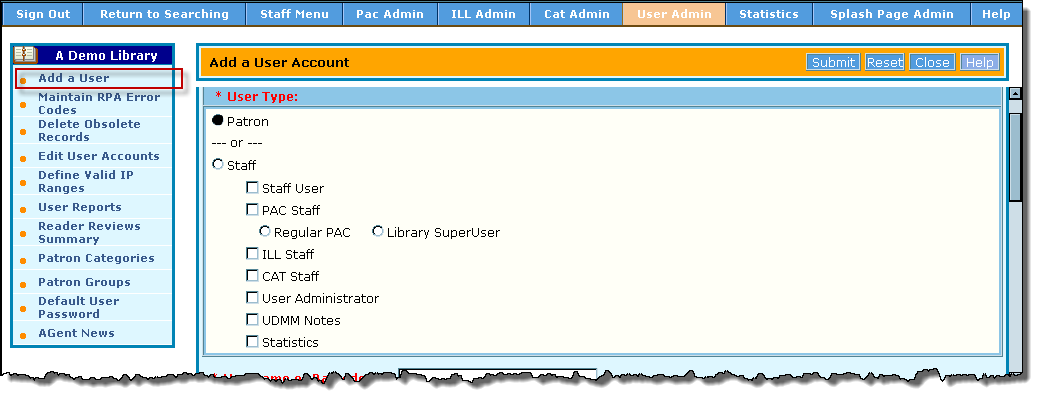 Individual Patron Account
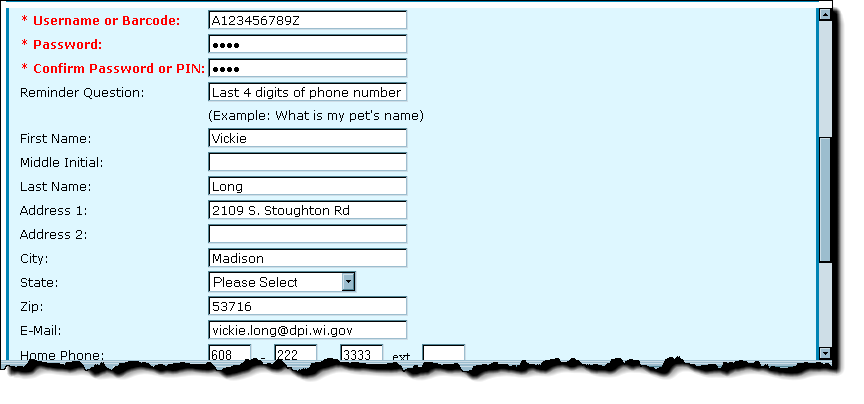 Individual Patron Account
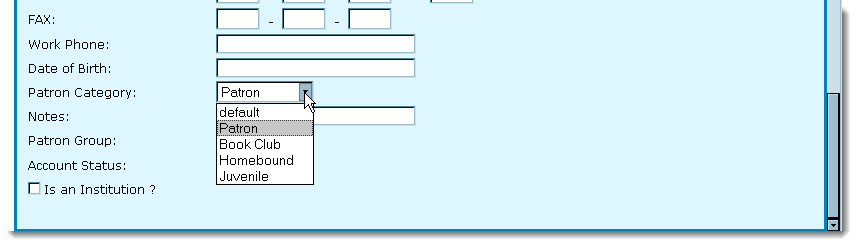 Patron Categories - optional
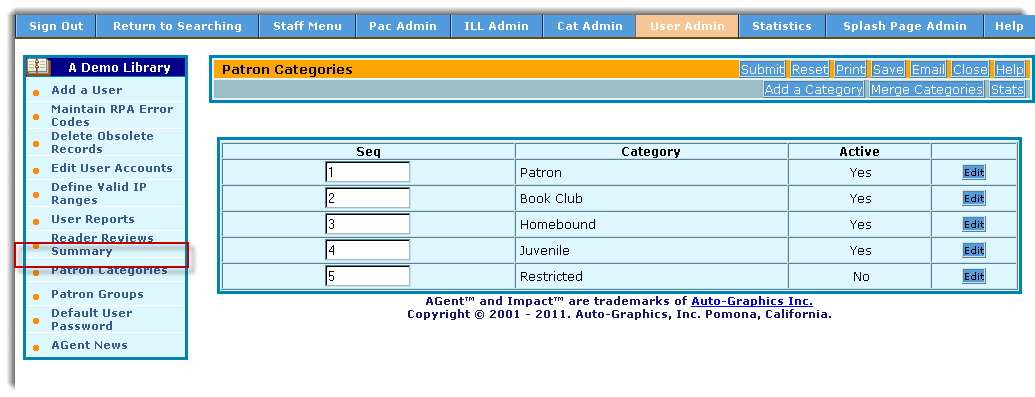 [Speaker Notes: Patron Categories is an optional feature used with ILL request Limits. Using Patron Categories, you
can create one or more categories to which patrons may be assigned. Each category is designated an
“ILL Request Limit” (the maximum number of active ILL Requests allowed for a patron assigned to
the category) through the ILL Administration module. Library patrons are assigned to Patron
Categories through the User Administration module.]
Individual Patron Account
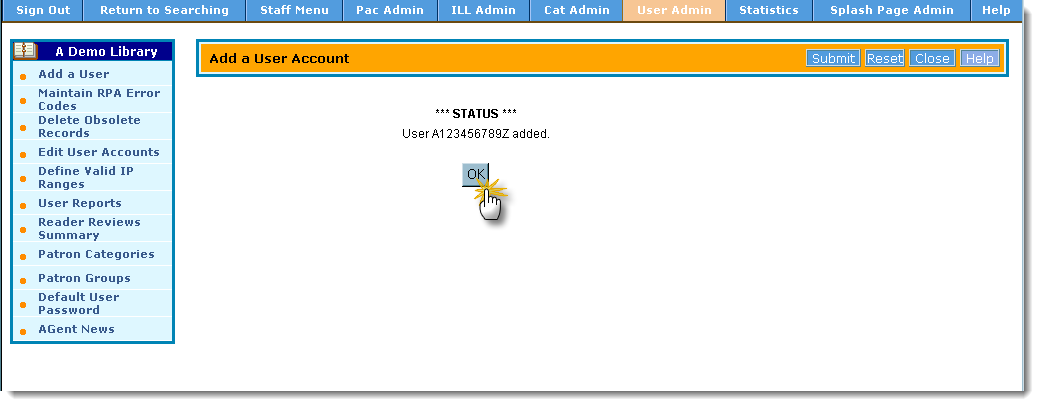 Edit User Accounts
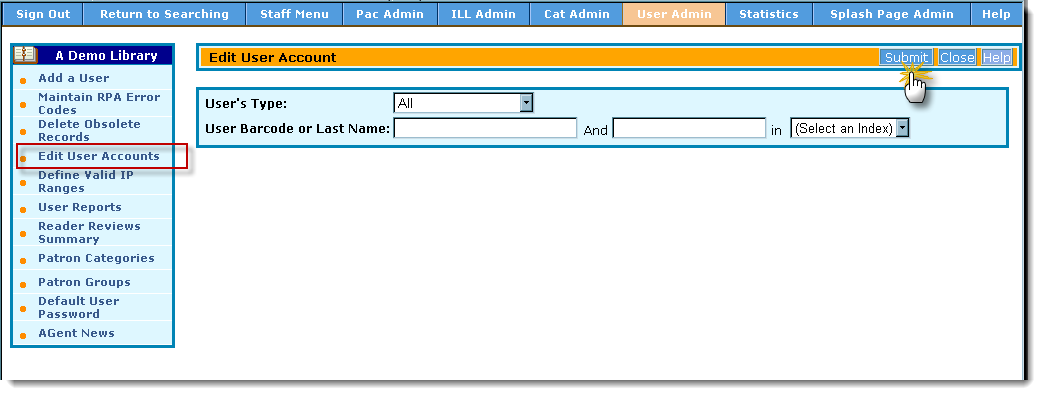 Find New User Account
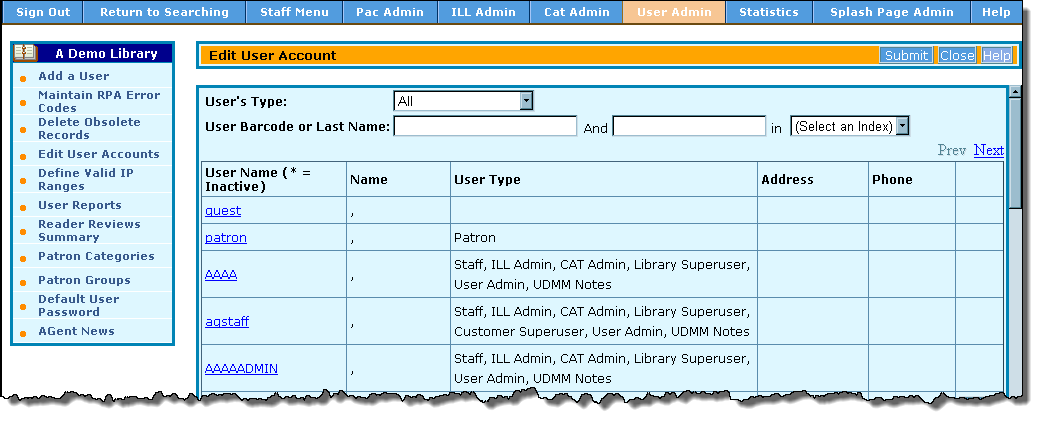 Assign Patron ILL Permissions
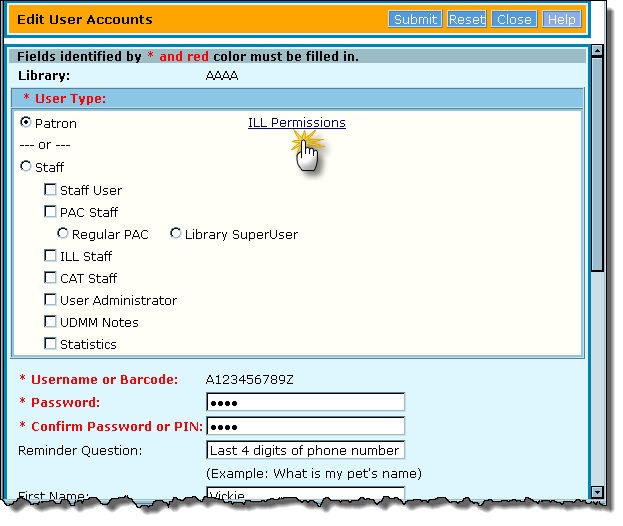 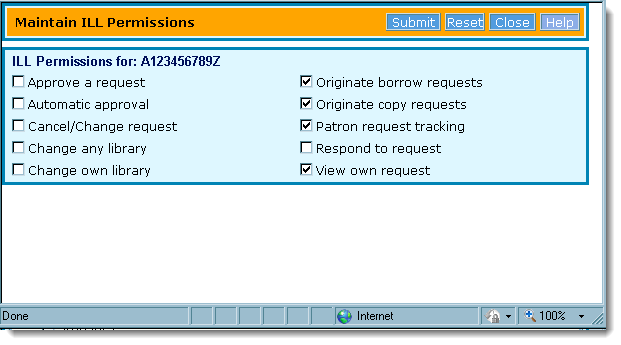 May Set ILL Request Limits
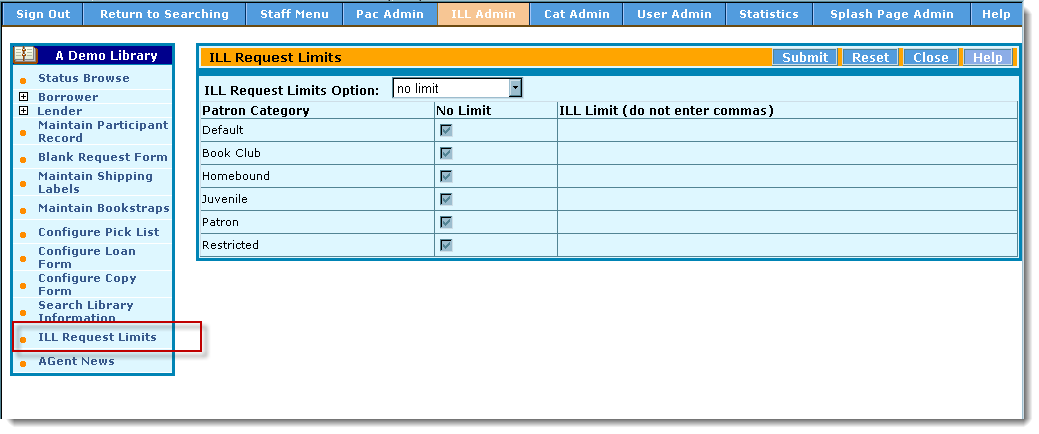 ILL Request Limits -- Options
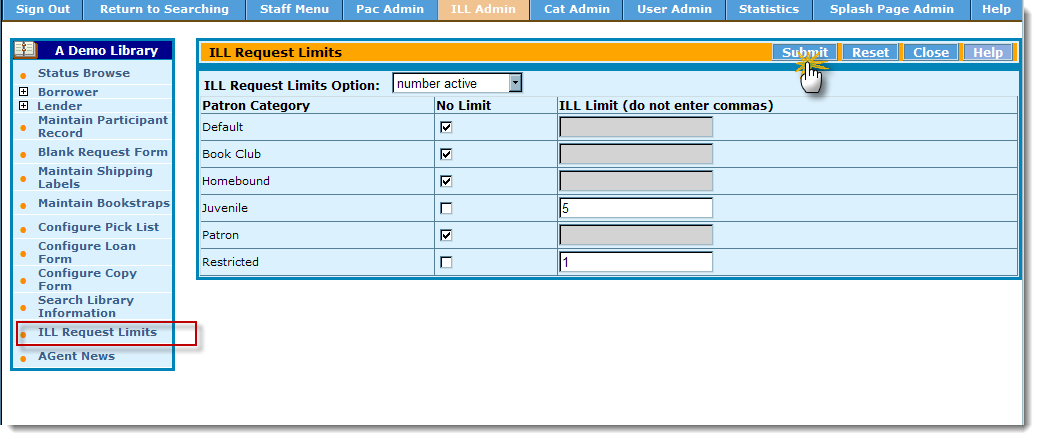 Set ILL Request Limits
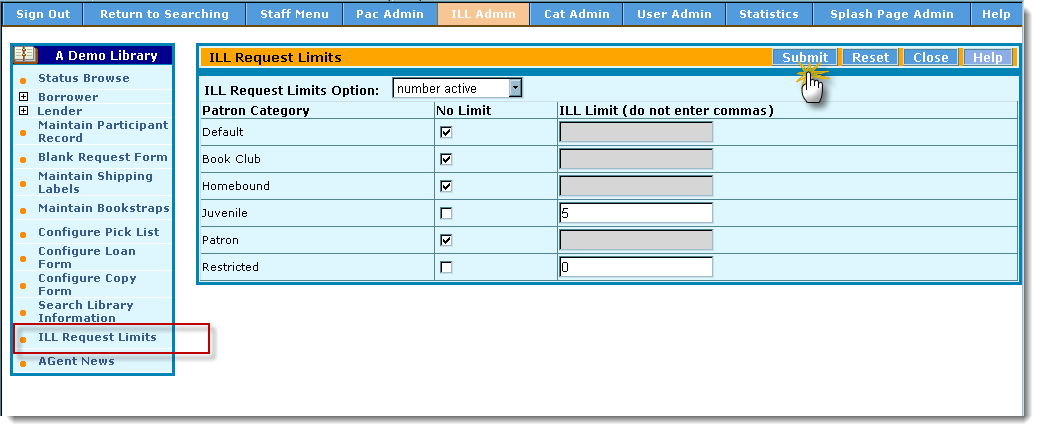 Patron Login
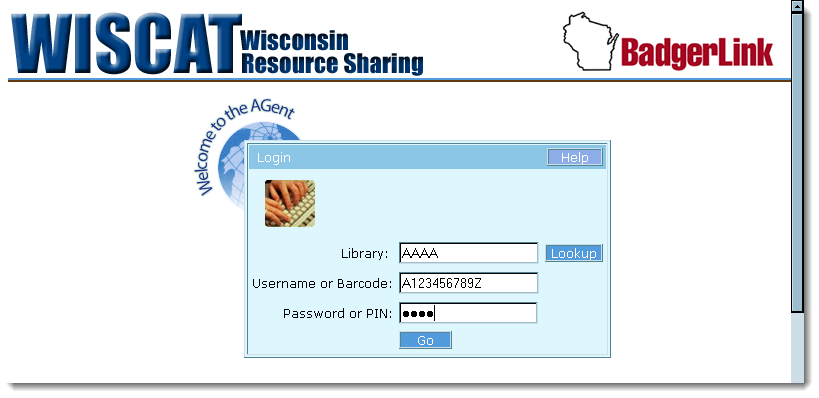 ILL Request
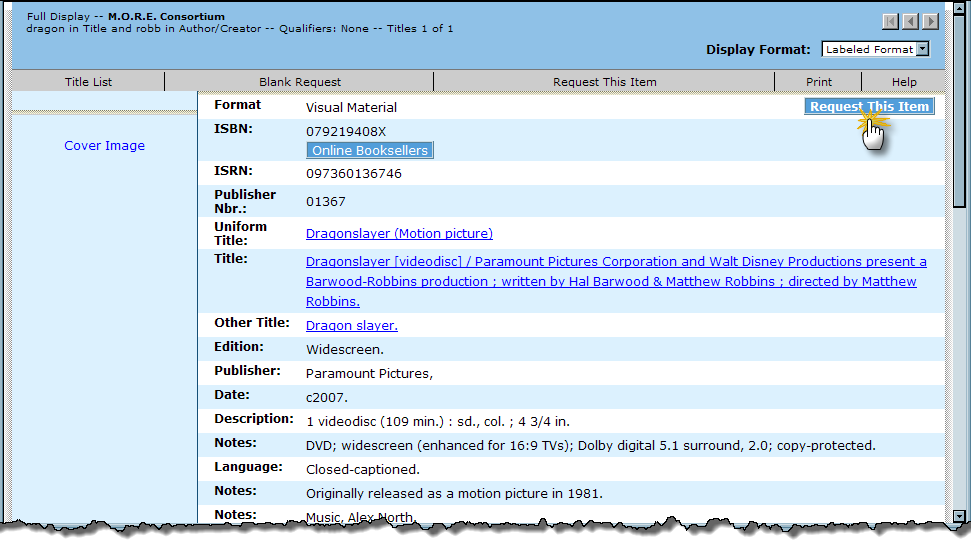 Your Library Owns
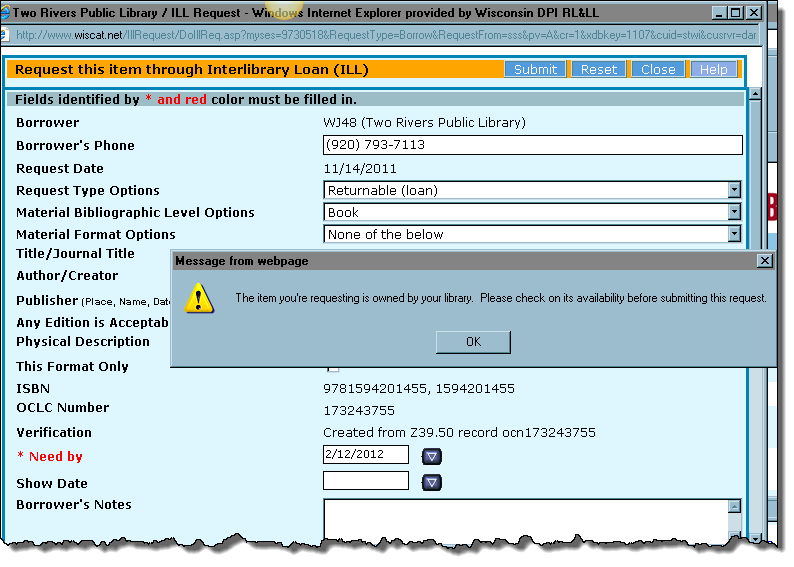 User Menu
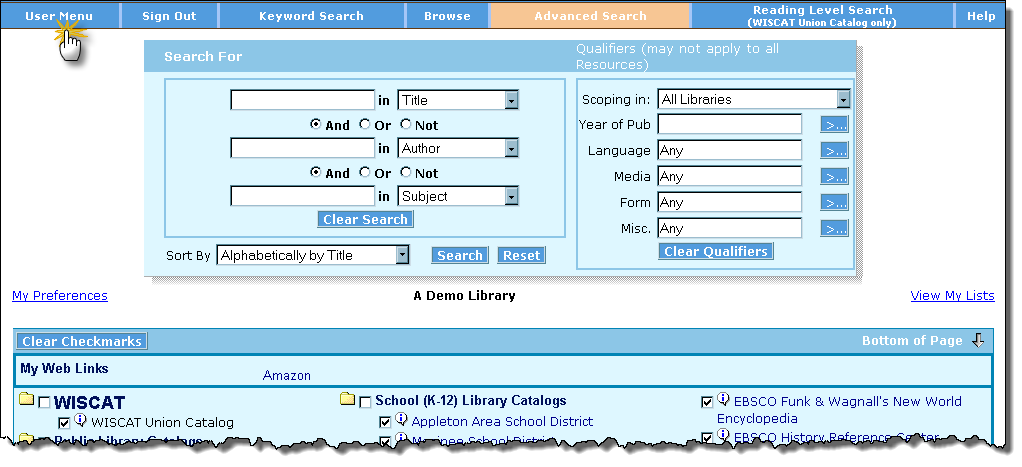 ILL Request Limits
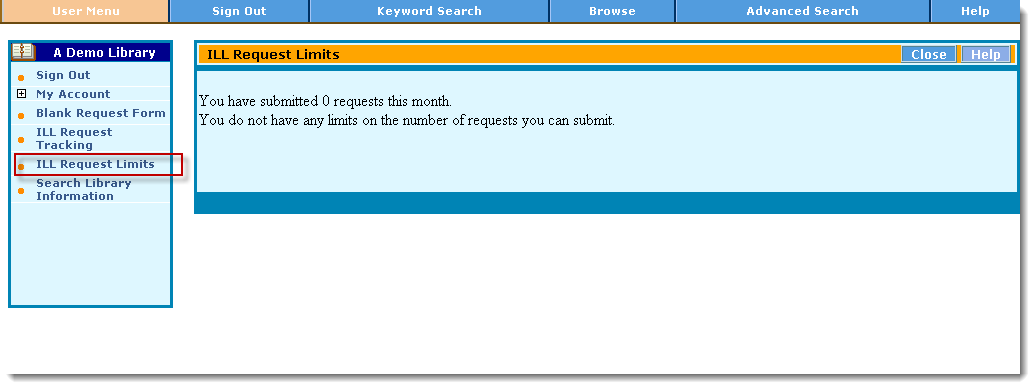 ILL Request Tracking
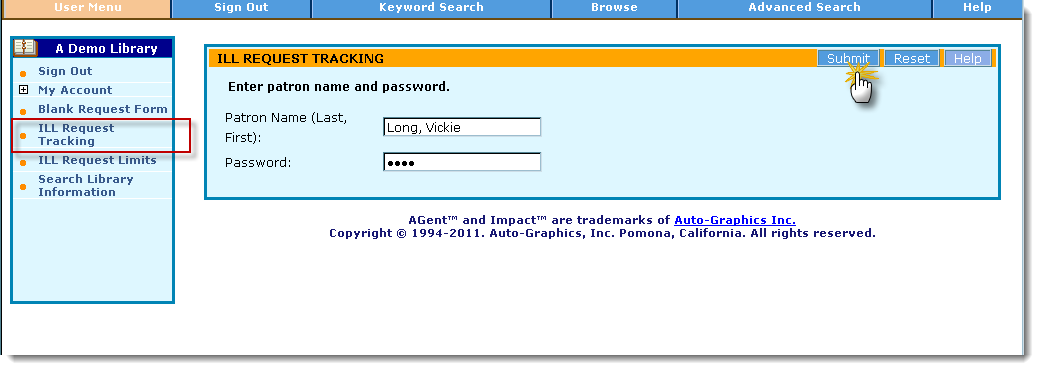 ILL Request Tracking
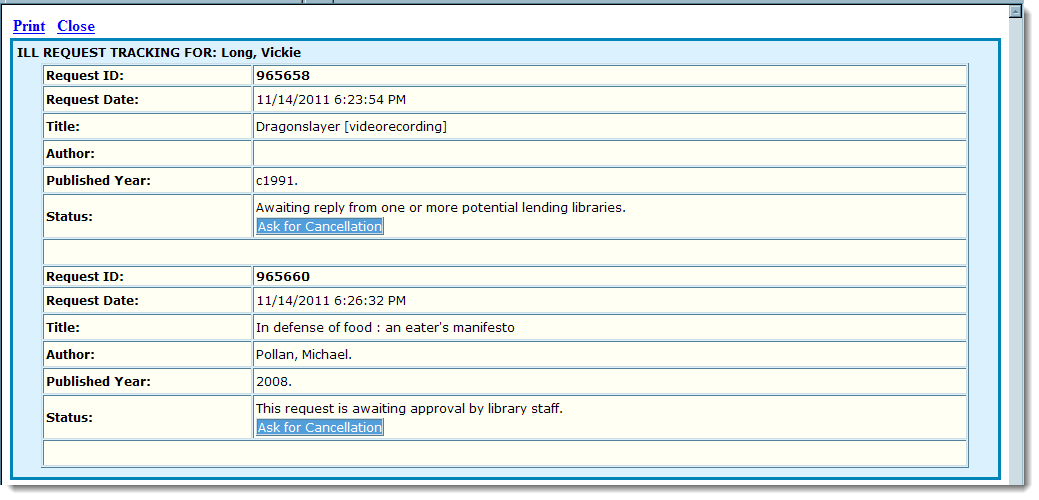 Patron Requests -- Mediated
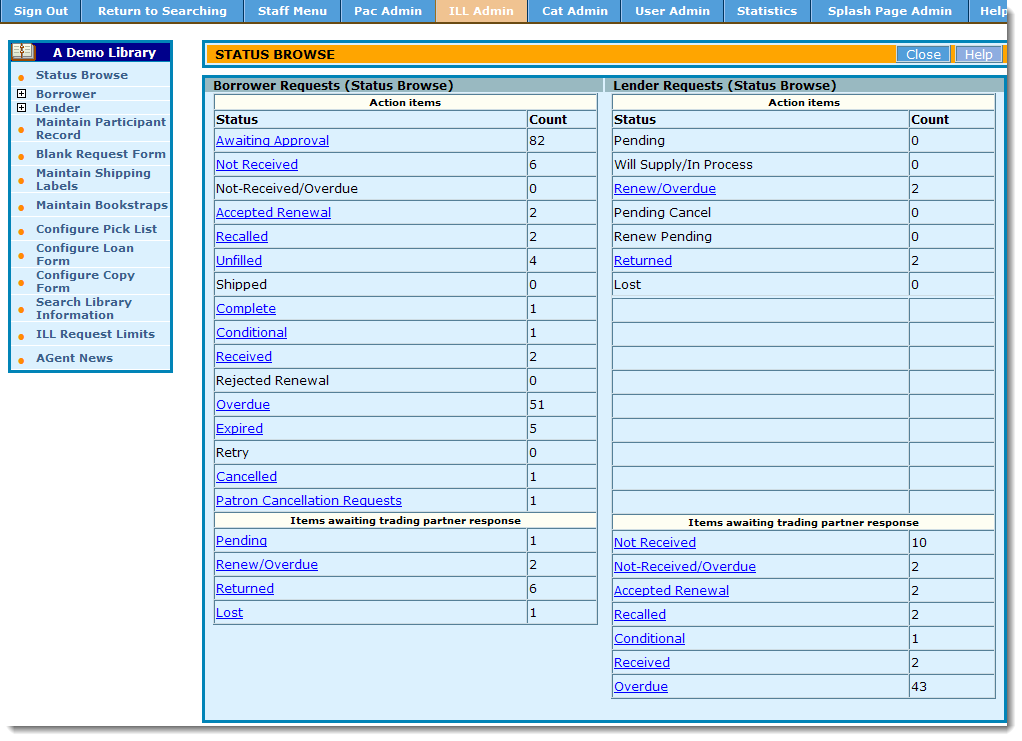 All patron requests await approval
Contact Info
Vickie Long, WISCAT Outreach & Technical SupportResources for Libraries & Lifelong Learning (RL&LL)Wisconsin Department of Public Instruction
(608) 224-5394 (voice)(888) 542-5543 ext 1 (toll free in WI)vickie.long@dpi.wi.gov

info about Patron Initiated Requesting on RL&LL website
http://www.dpi.wi.gov/rll/wiscat_ill_patron_initiated.html
[Speaker Notes: http://www.dpi.wi.gov/rll/wiscat_ill_patron_initiated.html]